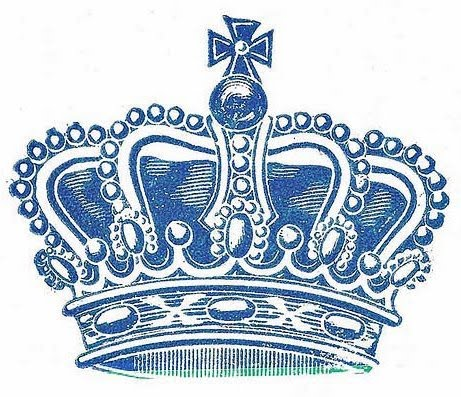 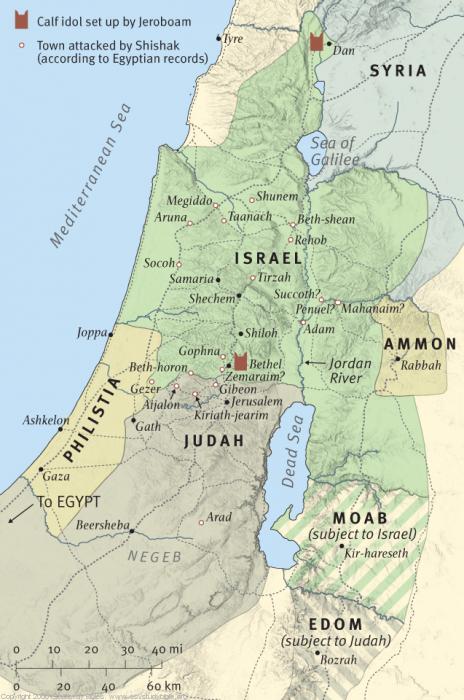 The Kingdom Divides
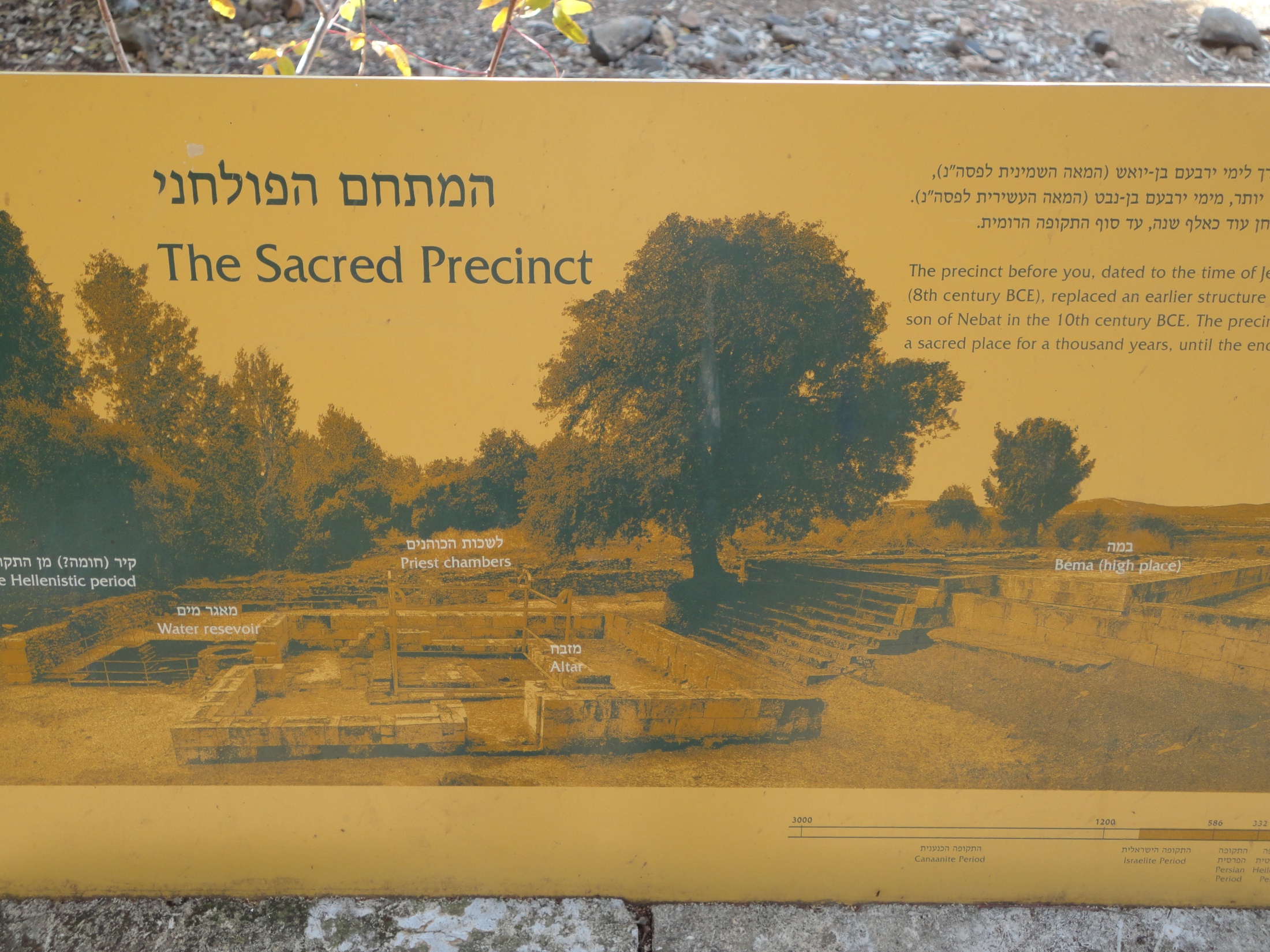 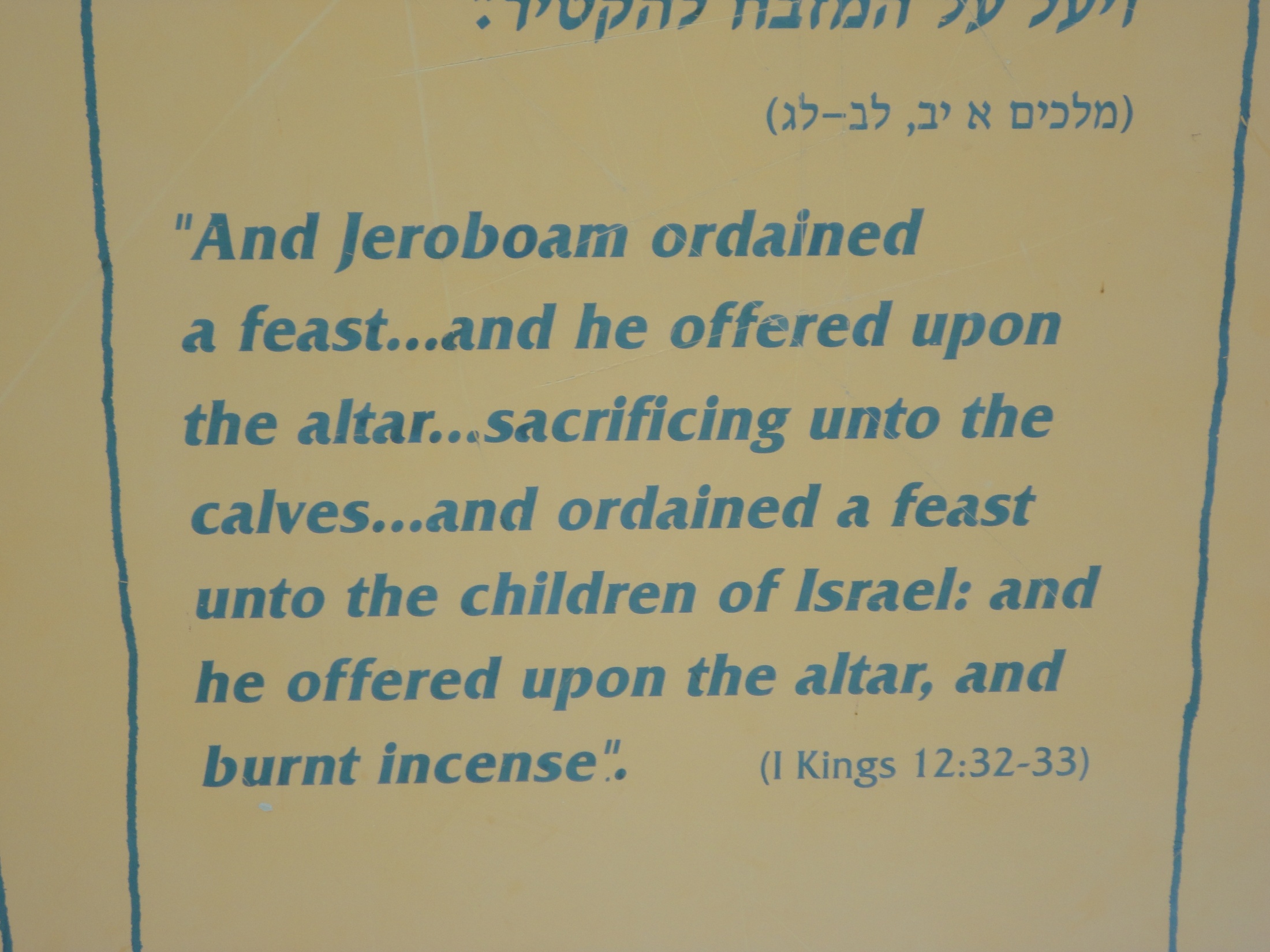 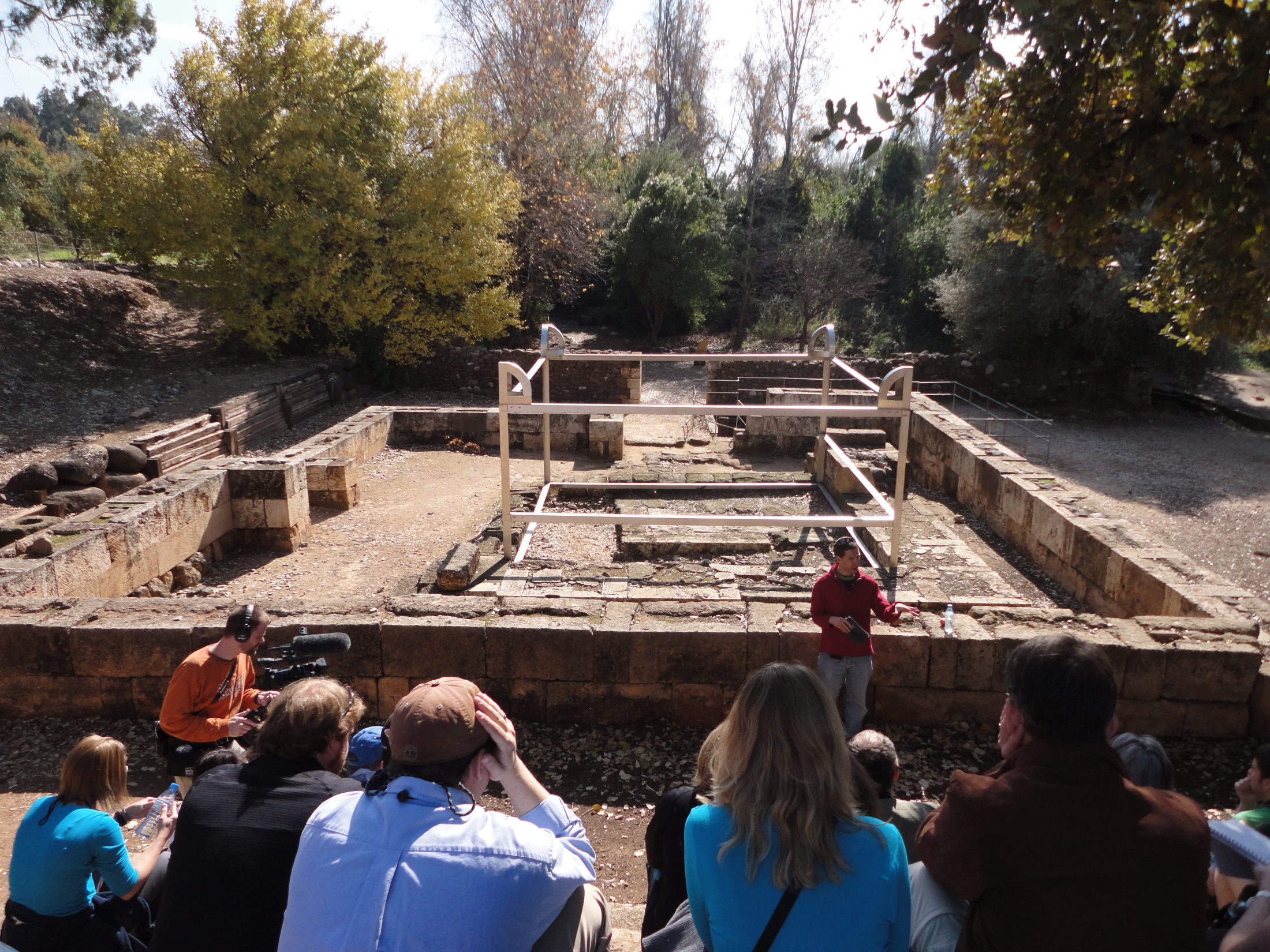 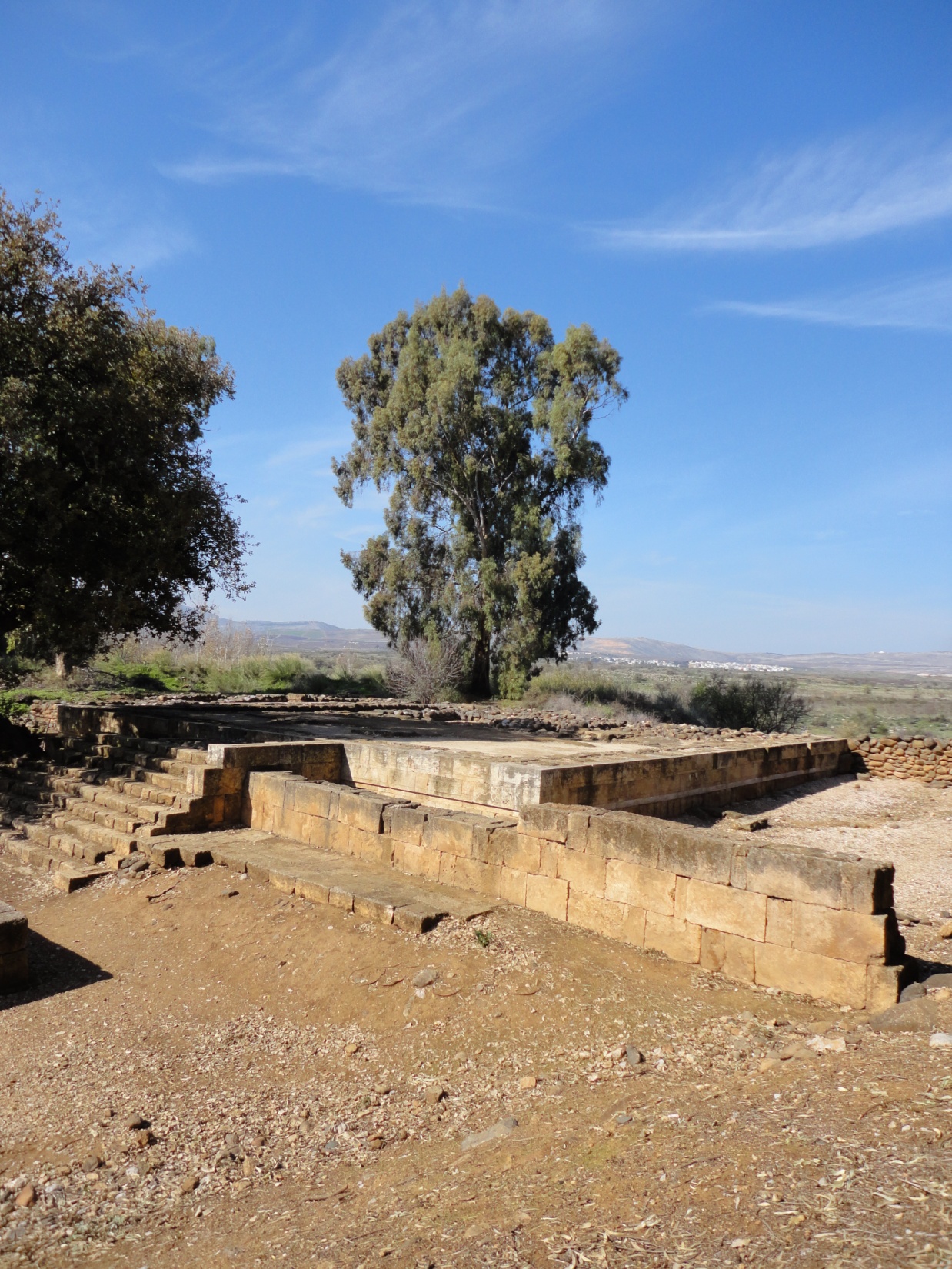 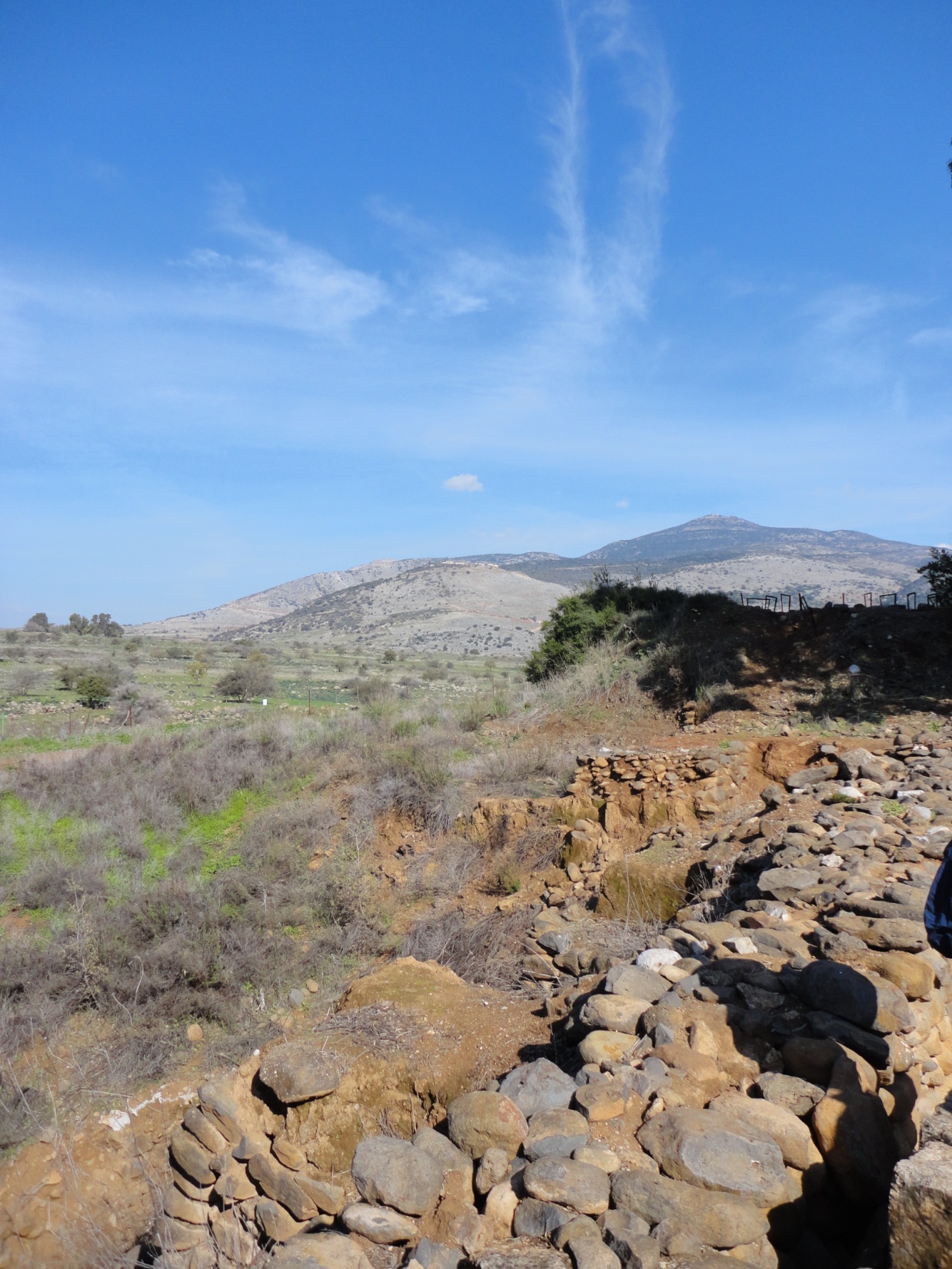 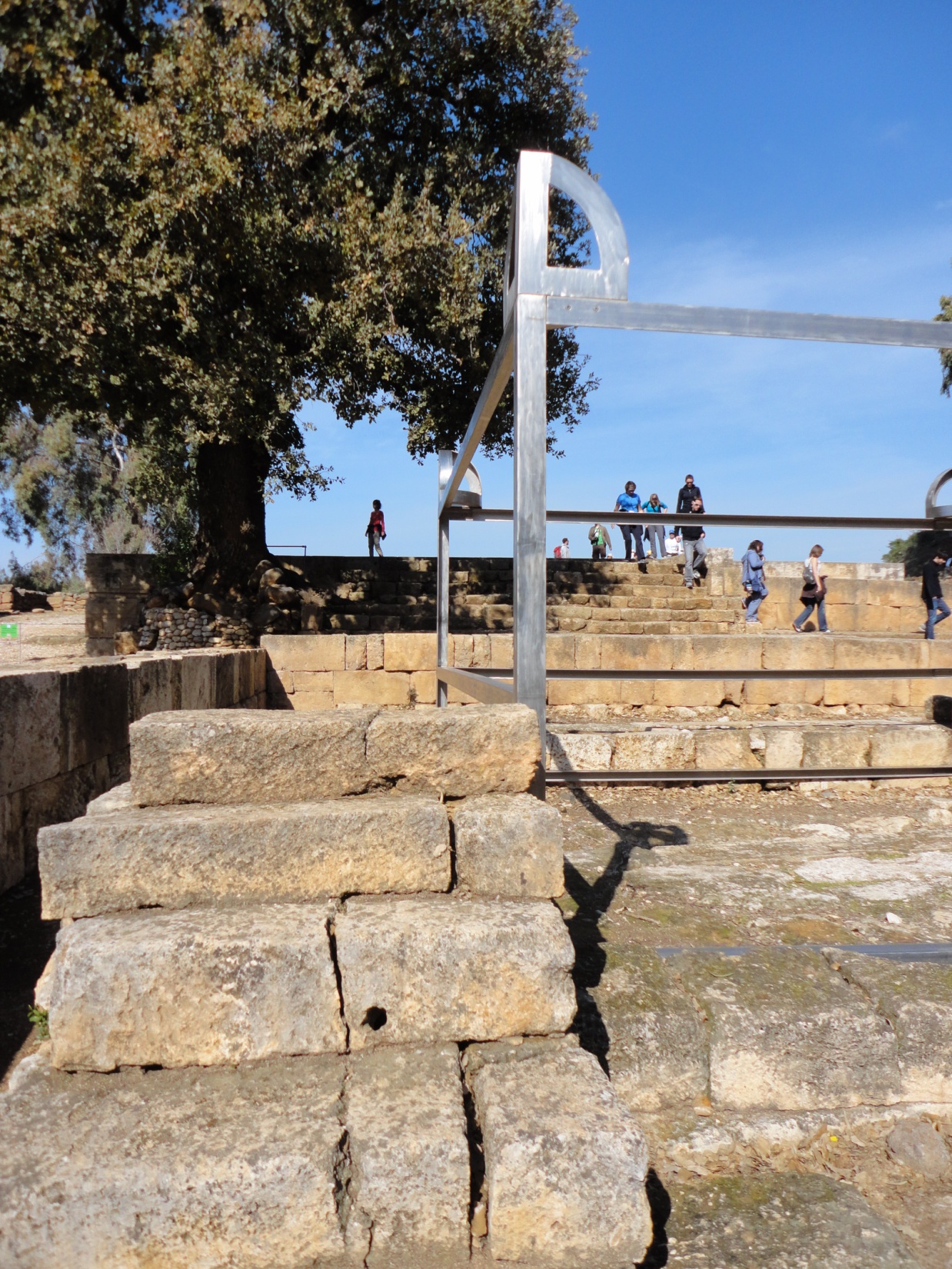 8th Century Messengers to Northern Kingdom
Jonah, Amos, Hosea
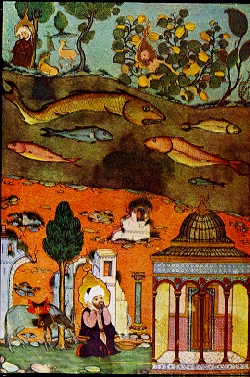 Jonah – The Wrong Way Prophet
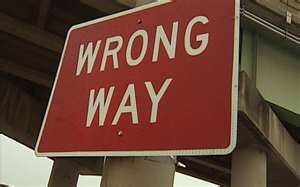 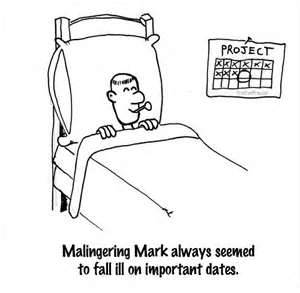 Israel Travel Poster – 1954 by John David
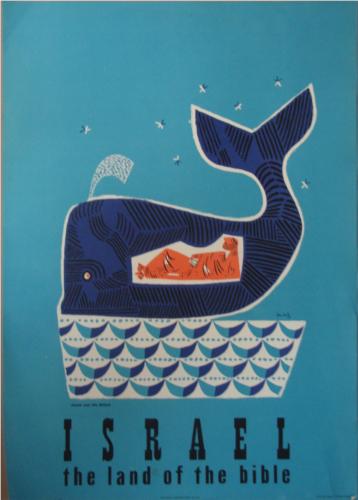 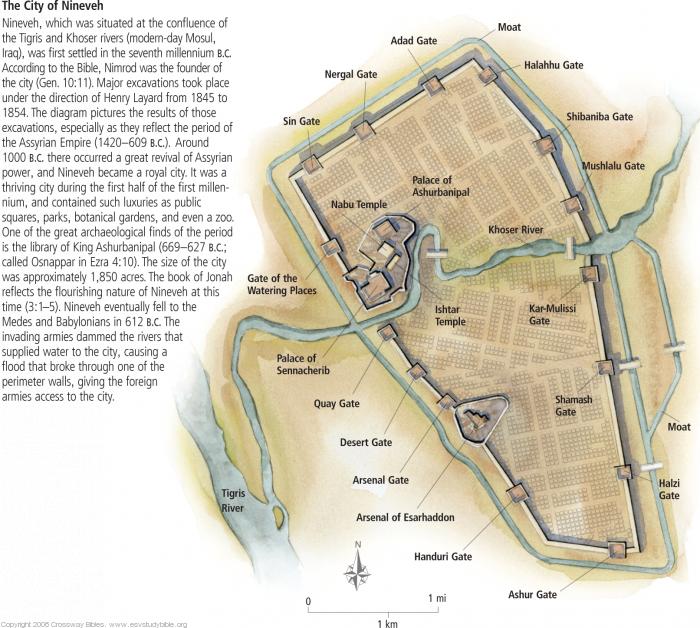 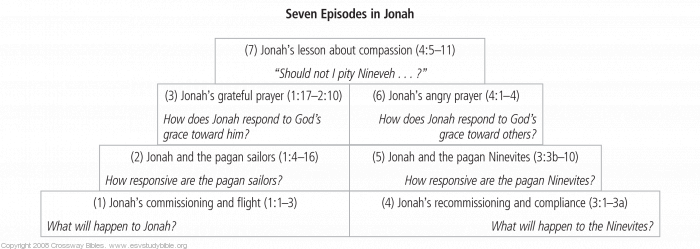 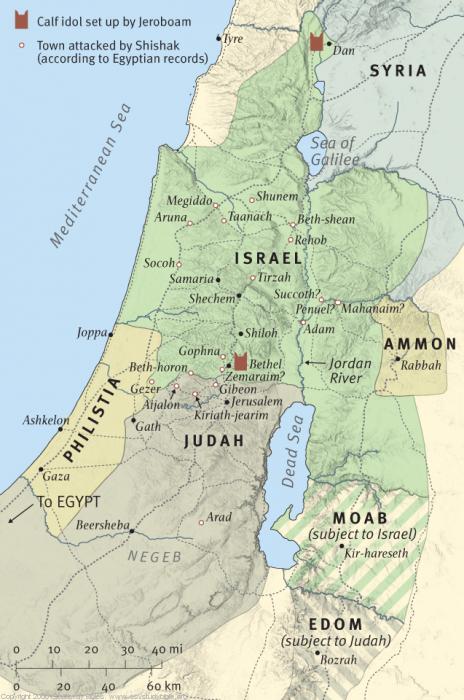 AmosSouthern Farmer & Northern Prophet
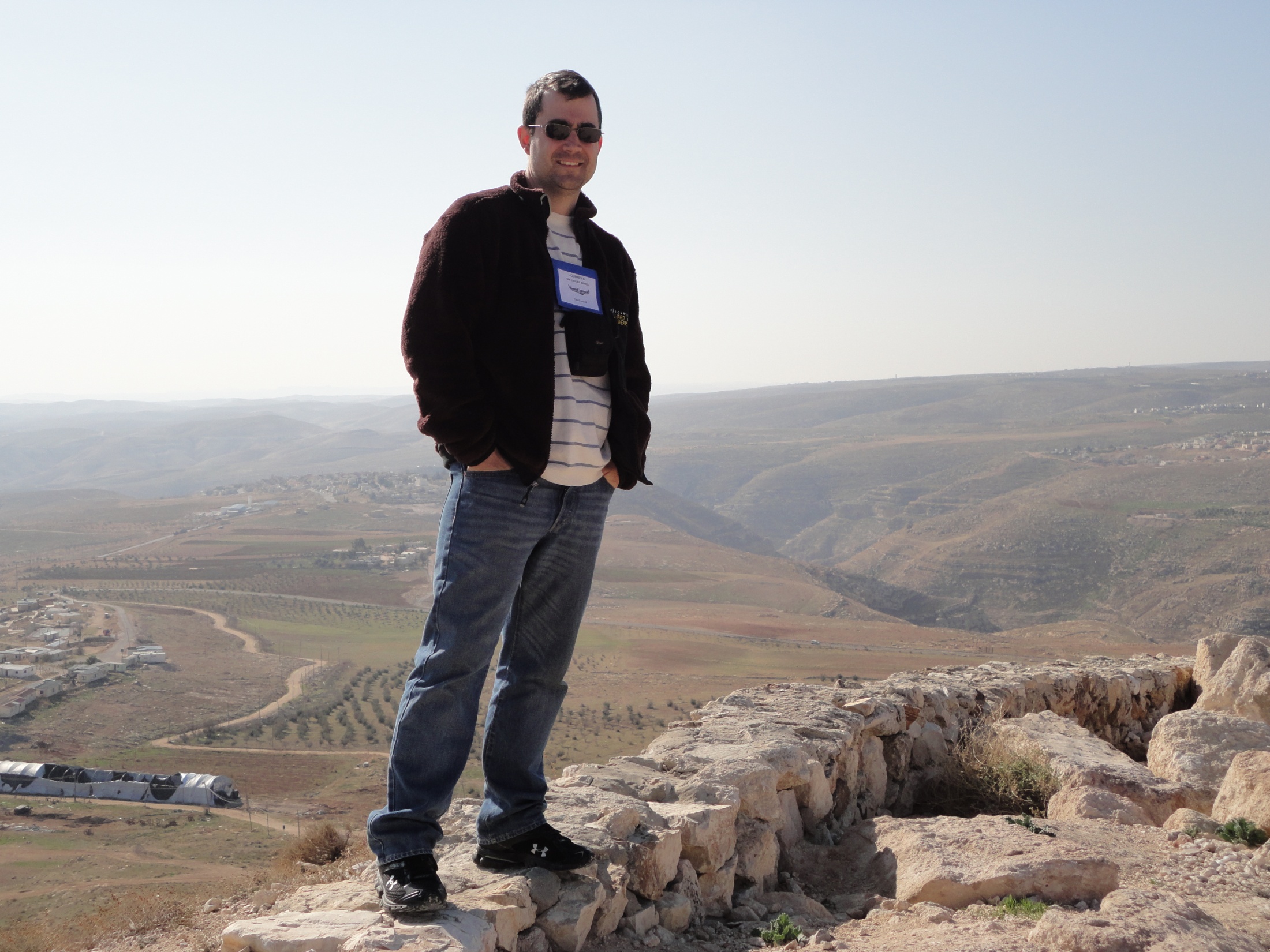 Serving God’s People in Christ’s Power